PESQUISA DE MERCADO
TABACO, ALIMENTAÇÃO, ÁLCOOL e REFORMA TRIBUTÁRIA
Feito com exclusividade pelo Instituto de pesquisas Datafolha para a ALIANÇA DE CONTROLE DO TABAGISMO - ACT
EDIÇÃO DE JULHO DE 2023
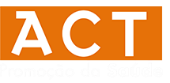 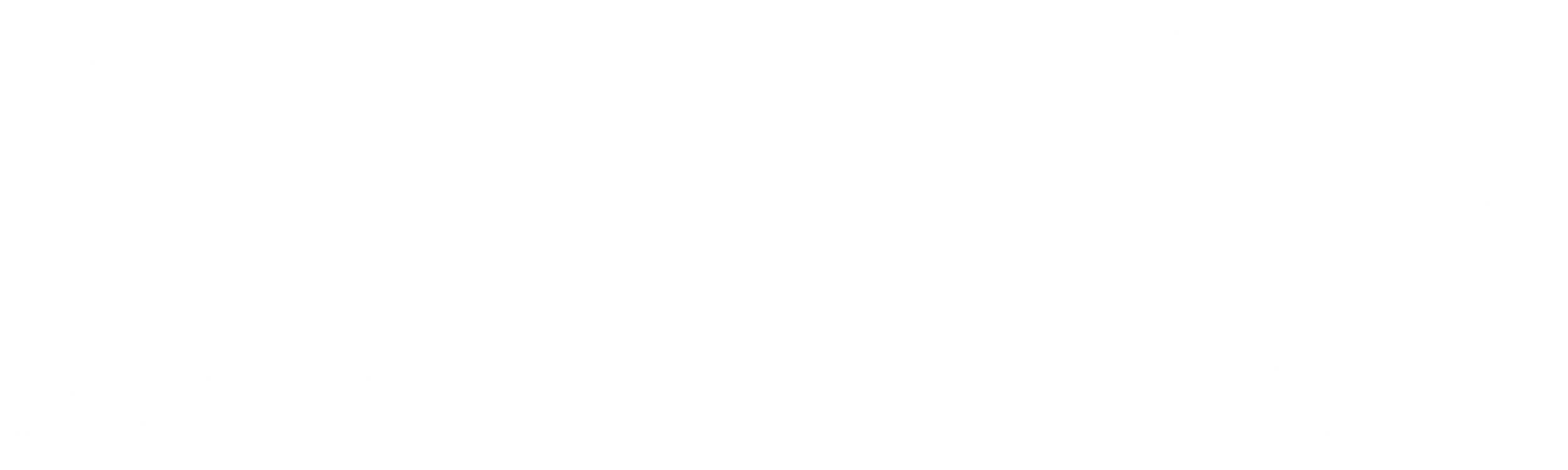 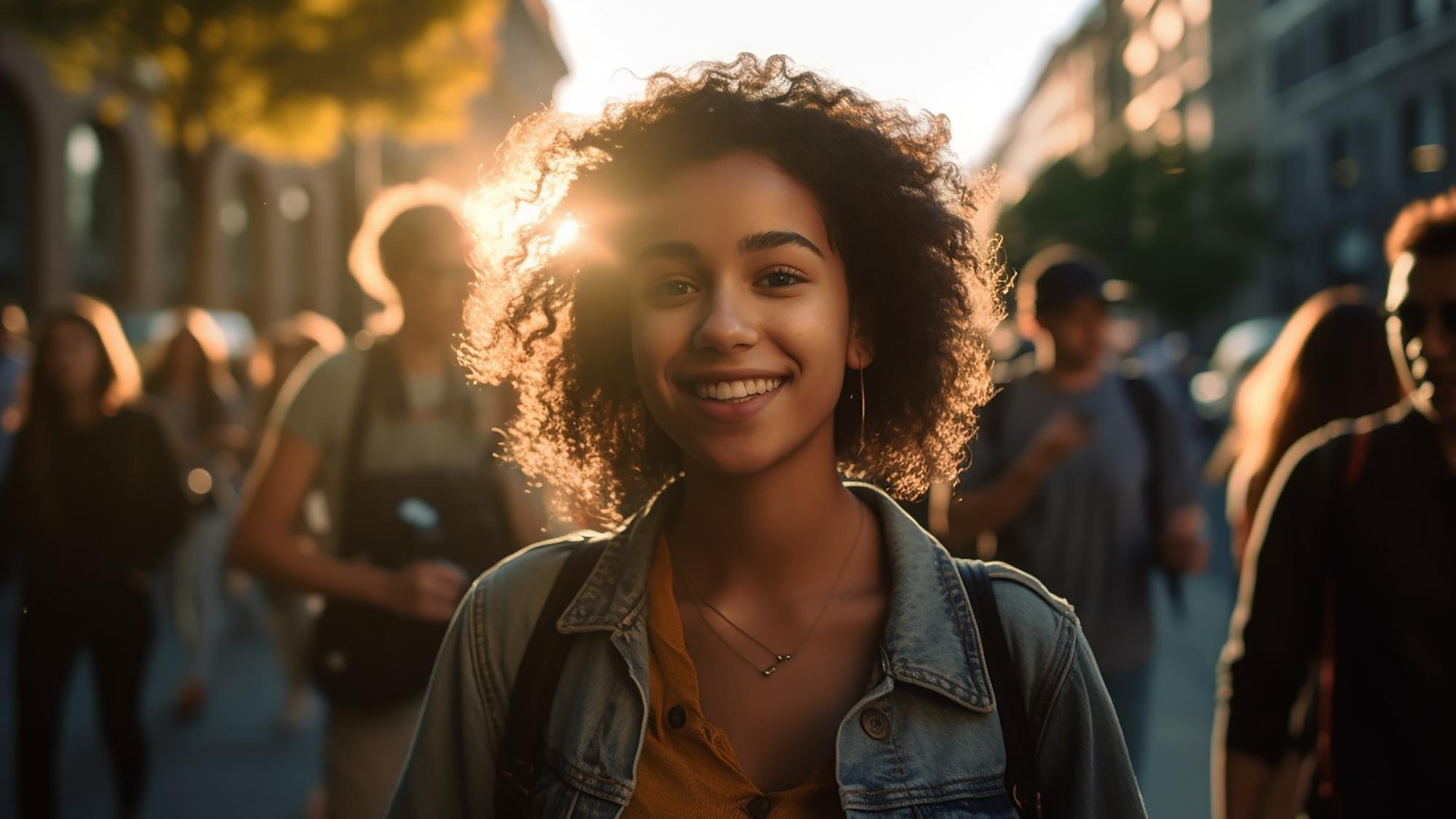 TÉCNICA
Pesquisa quantitativa, com abordagem da população feita em pontos de fluxo populacional, distribuídos geograficamente pelas áreas pesquisadas. 

ABRANGÊNCIA
Pesquisa Nacional.

DATA DO CAMPO
O campo foi realizado entre os dias 10 e 14 de julho de 2023.

MARGEM DE ERRO
A margem de erro máxima para o total da amostra de 2 pontos percentuais, para mais ou para menos, dentro do nível de confiança de 95%.
Este estudo tem por Objetivo avaliar a opinião da população sobre a comercialização e tributação de Tabaco, alimentos ultraprocessados e Bebidas alcoólicas
2.005
13
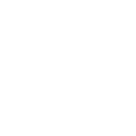 entrevistas
minutos
DURAÇÃO MÉDIA
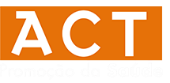 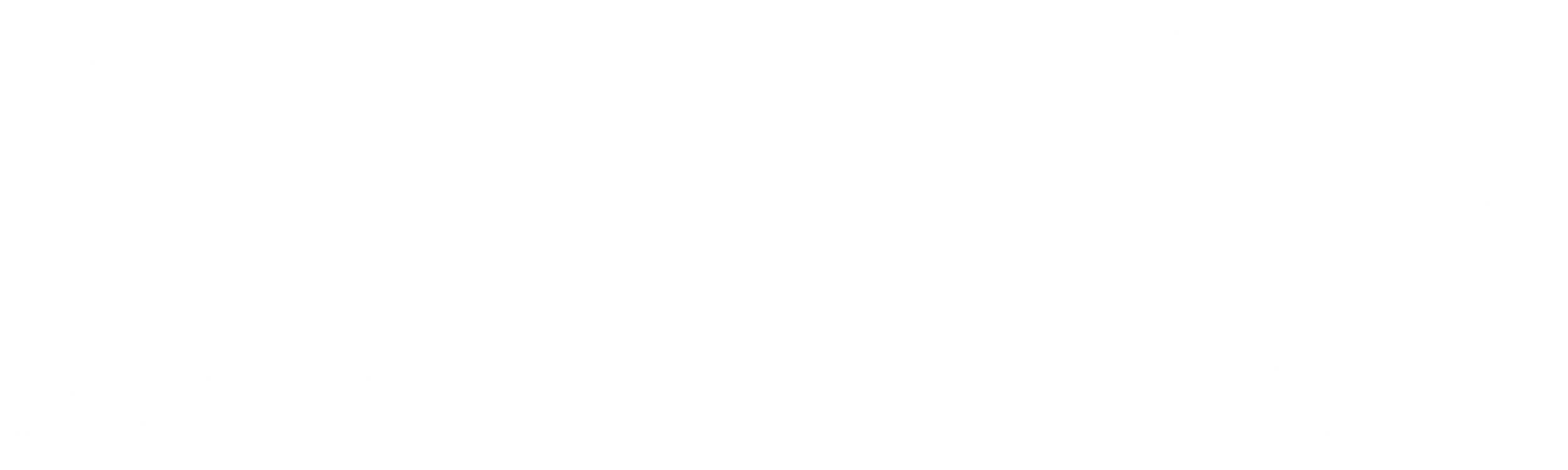 METODOLOGIA
COMO ESTE ESTUDO FOI REALIZADO?
amostra
Foram realizadas 2.005 (para as perguntas com entrevistados acima de 16 anos) e 1.911 (para as perguntas de 18 anos ou mais) entrevistas em todo o Brasil, distribuídas em 130 municípios. A margem de erro máxima para o total da amostra é de 2 pontos percentuais, para mais ou para menos, dentro do nível de confiança de 95%.

O desenho amostral foi elaborado com base em informações do PNAD 2021 (Fonte IBGE), e contempla os seguintes estágios:

Estratificação por Unidade Federativa e porte dos municípios;
Sorteio dos municípios;
Sorteio do ponto onde foi realizada a pesquisa;
Seleção do entrevistado por meio de cotas de sexo e idade.

Para leitura do total da amostra os dados foram ponderados de acordo com a distribuição da população brasileira, com ajuste nas variáveis sexo e idade conforme os dados da PNAD 2021 e da variável classe de acordo com os dados da ABEP, de forma a representar o universo estudado.

Esta amostra é representativa da população brasileira com 18 anos ou mais: PNAD 2021/ estimativa 2022: 155,7 mi habitantes
METODOLOGIA
COMO ESTE ESTUDO FOI REALIZADO?
controle de qualidade
A checagem foi realizada através do uso da gravação da entrevista (posterior à coleta de dados), cobrindo no mínimo 20% do material de cada pesquisador.
Todos os questionários e a base de dados para processamento são submetidos a uma análise de consistência entre as respostas.

gerais
Os resultados com diferenças significativas encontram-se destacados com as cores azuis (significativamente maior) e vermelhas (significativamente menor).
Citações inferiores a 0,5% estão representadas nas tabelas por “0” e nenhuma citação por “-”.
Na maior parte dos gráficos e tabelas, os resultados são apresentados em percentual e as bases em números absolutos.
Em alguns gráficos e tabelas de respostas únicas os resultados não somam exatamente 100%, variam de 99% a 101%, devido a arredondamentos.

estatísticas
Análises: As análises são baseadas nas proporções ou em estatísticas de tendência central, tais como média e mediana. Os resultados cujas bases apresentam número insuficiente para análise estatística (menos de 30 casos) estão identificados com asterisco e deverão ser observados com cautela.
Margem de erro: toda amostra tem um erro associado (margem de erro). Quanto maior a amostra, mais próxima do universo, então menor é o erro. A leitura dos dados é sempre estatística – situa-se dentro de determinadas margens – e não numérica.
Nível de confiança de 95%: significa que, se fossem realizados 100 levantamentos simultâneos com a mesma metodologia, em 95 deles os resultados estariam dentro da margem de erro prevista.
Ponderação: os resultados devem ser ponderados de acordo com as proporções do Universo. A ponderação consiste em criar um “peso” para cada questionário de forma a igualar a distribuição proporcional da AMOSTRA à distribuição do UNIVERSO. Caso a amostra seja proporcional ao universo, este peso será 1 (não há necessidade de ponderação).
INDEX
TABACO, ALIMENTAÇÃO, ÁLCOOL e REFORMA TRIBUTÁRIA
1
2
3
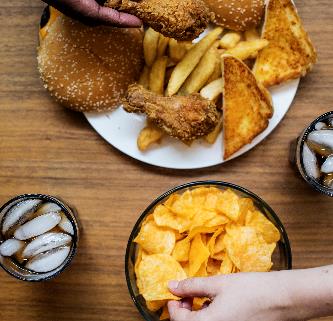 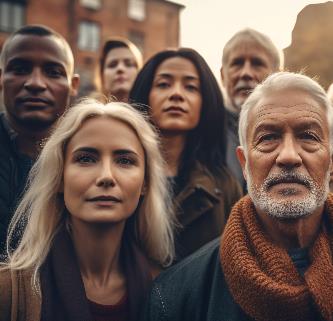 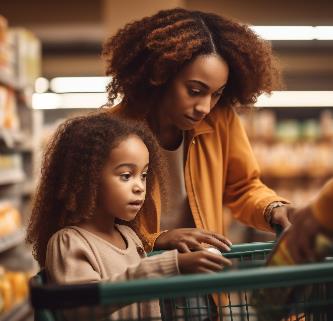 PERFIL DA AMOSTRA
REFORMA TRIBUTÁRIA
ULTRAPROCESSADOS
4
5
6
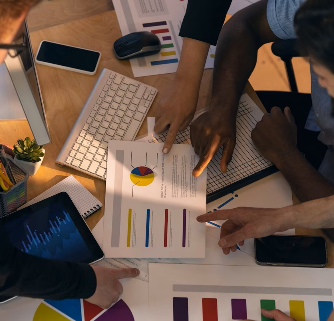 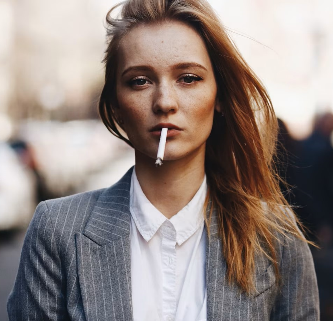 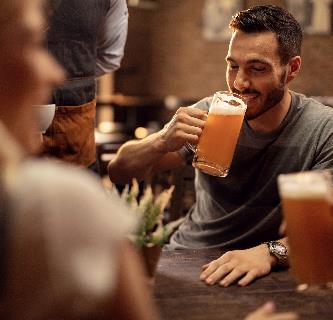 TABACO 18+
ÁLCOOL 18+
CONCLUSÕES
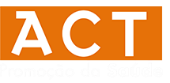 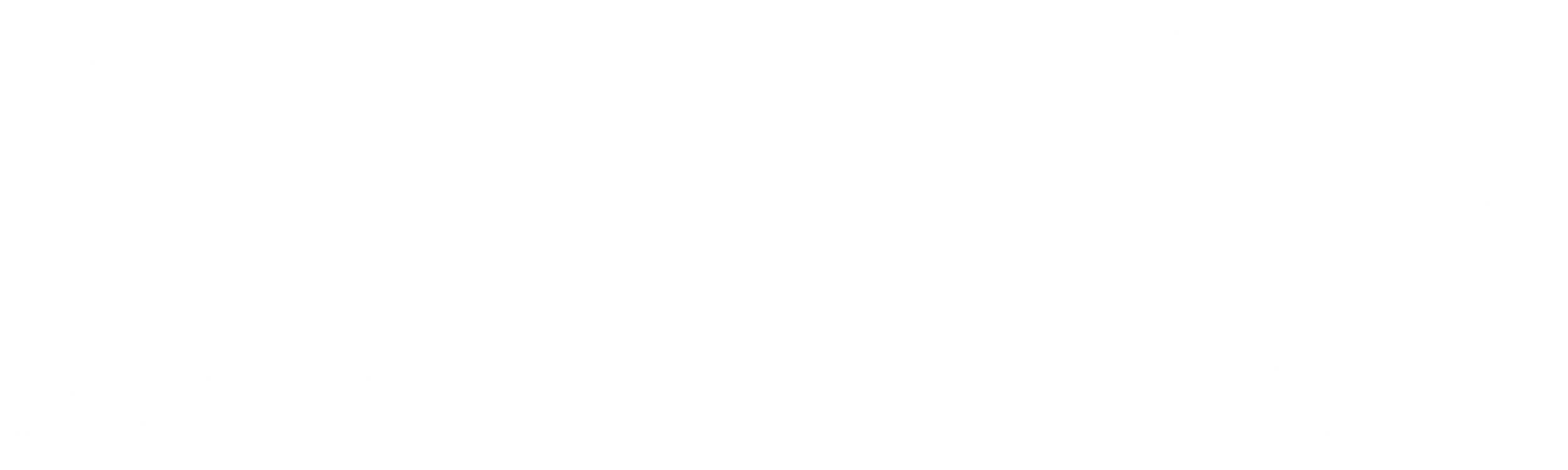 CAPÍTULO 1
PERFIL DA AMOSTRA
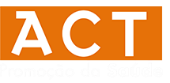 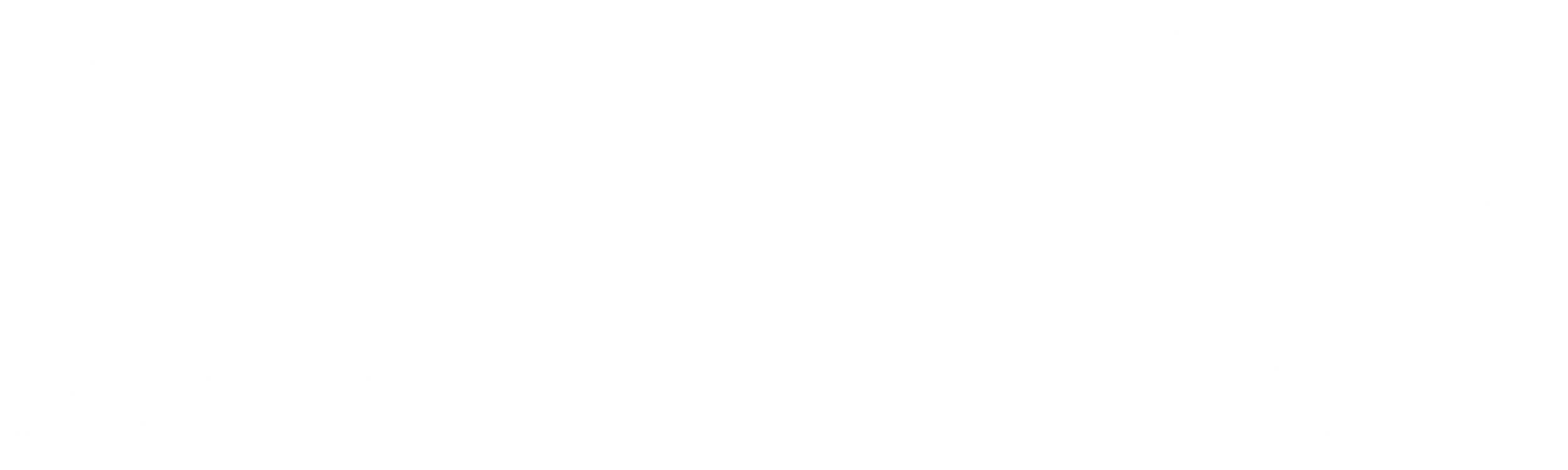 com quem
falamos?
2.005
AB
C
DE
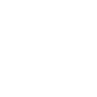 24%
47%
29%
R$ 4.142,82
R$ 2.643,87
entrevistas
Renda Familiar (Média)
Renda Pessoal (Média)
NE 26%
N 8%
16%
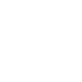 SE 43%
PEA – 71%
CO 8%
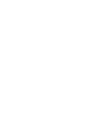 S 15%
Assalariado registrado (24%)
Autônomo regular (11%)
Freelance/ bico (11%)
Assalariado sem registro (8%)
48%
52%
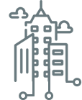 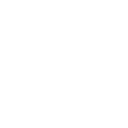 CAPITAL - 42%
Capital + Região Metropolitana
ENSINO FUNDAMENTAL
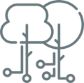 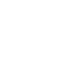 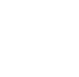 16 A 24
45 A 59
17%
23%
INTERIOR - 58%
42ANOS
33%
60+
25 A 34
20%
20%
ENSINO MÉDIO
35 A 44
20%
46%
66%
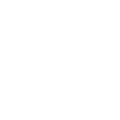 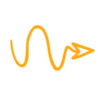 2FILHOS
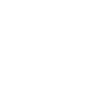 ENSINO SUPERIOR
21%
POSSUEM FILHOS
36%
60%
(Média)
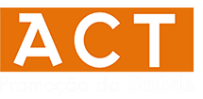 CAPÍTULO 2
REFORMA TRIBUTÁRIA
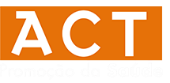 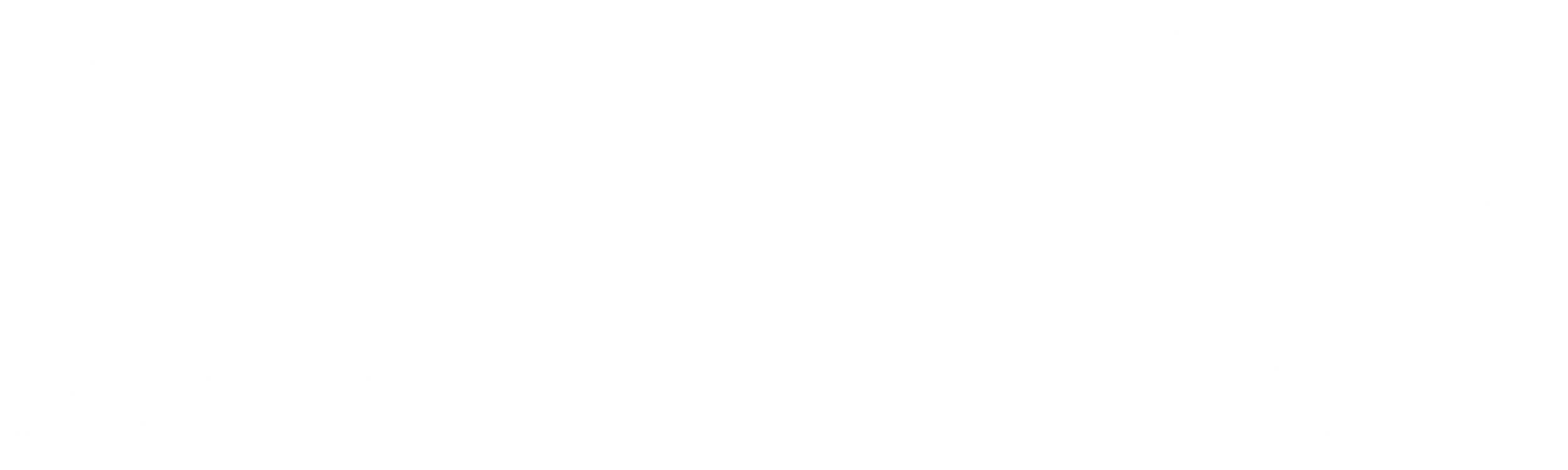 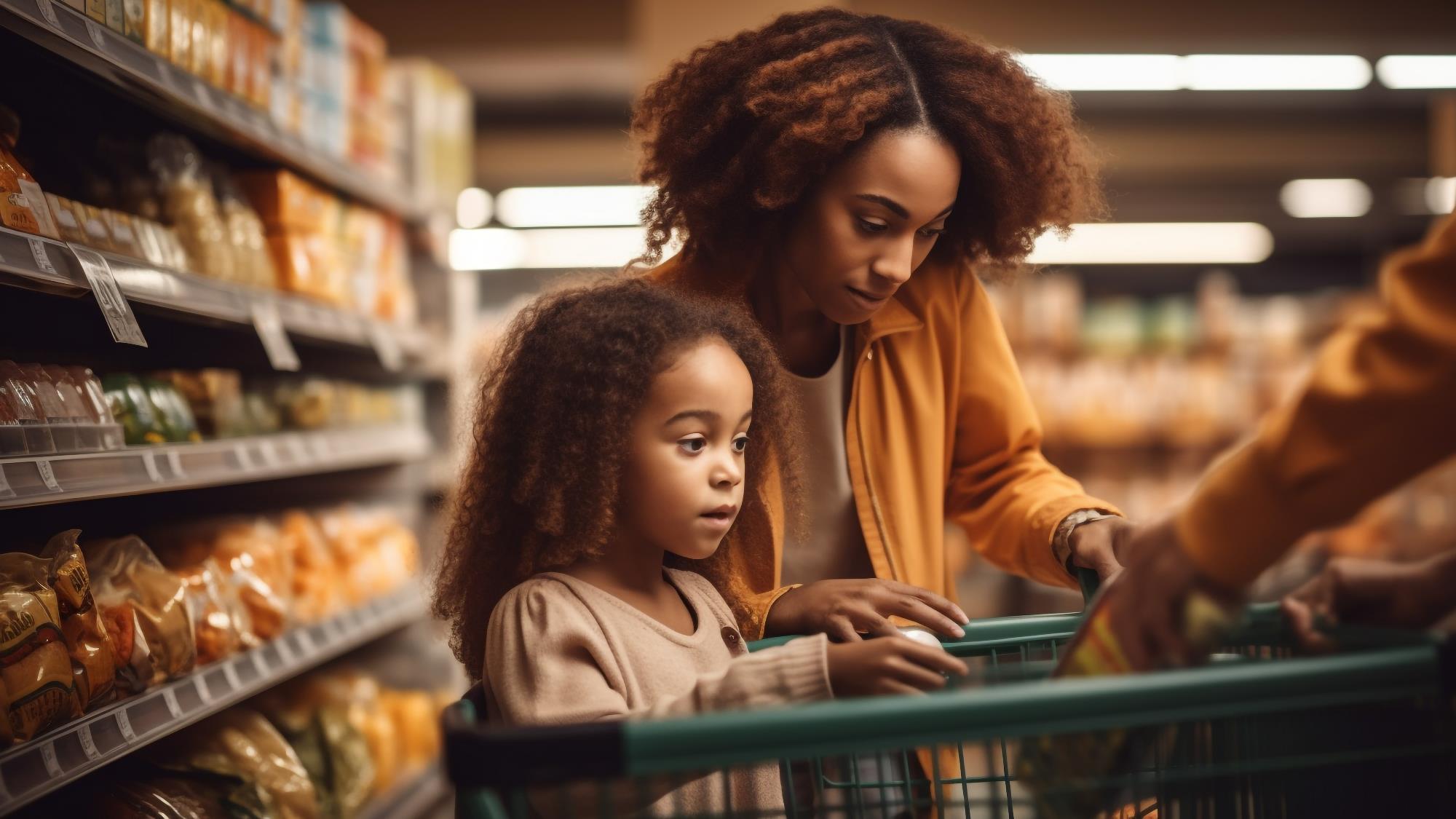 9
6 em cada 10
em cada 10 desejam o aumento de tributos para produtos nocivos
São CONTRA que o governo conceda incentivos fiscais para fabricantes de produtos que fazem mal à saúde e ao Meio Ambiente, como cigarro, bebidas alcoólicas e alimentos ultraprocessados
A população, em sua grande maioria, acredita que os impostos deveriam ser aumentados para os produtos que são nocivos para a saúde ou para o meio ambiente.
7 em cada 10
São A FAVOR que os recursos arrecadados com o imposto sobre produtos que fazem mal à saúde, como cigarro, bebidas alcoólicas e alimentos ultraprocessados, sejam destinados ao SUS
9 em cada 10
São A FAVOR que a Cesta Básica seja composta exclusivamente por alimentos saudáveis, como frutas e arroz e feijão
Quase a totalidade dos brasileiros (94%) é a favor do aumento de impostos para produtos nocivos. Mas este apoio cai abaixo de 50% para Bebidas adoçadas (47%), Alimentos ultraprocessados (46%) e Combustíveis fósseis (36%).
AUMENTO DE IMPOSTO POR PRODUTO
DADOS EM % - ESTIMULADA E ÚNICA
94%
ACREDITAM QUE OS PRODUTOS NOCIVOS À SAÚDE OU AO MEIO AMBIENTE DEVERIAM TER SEUS IMPOSTOS AUMENTADOS
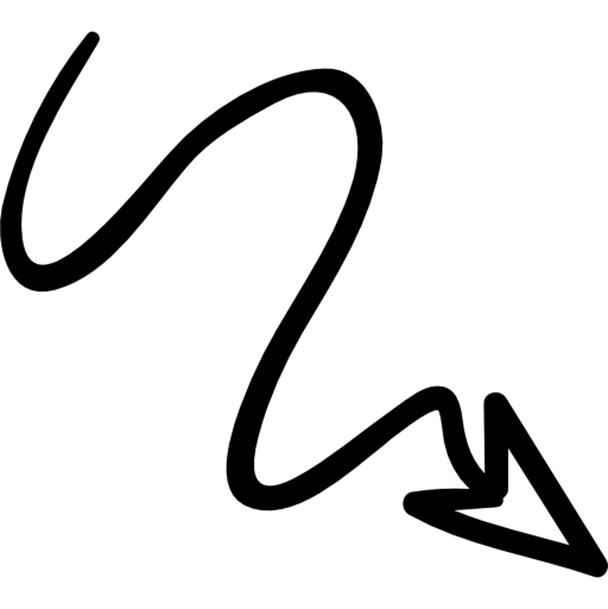 <- Mais da metade
Menos da metade ->
Base: Total da Amostra (2.005 entrevistas) - Fonte: P5. Considerando que a Reforma Tributária prevê um imposto específico para produtos que fazem mal à Saúde e ao Meio Ambiente, na sua opinião, quais dos seguintes produtos deveriam ter seus impostos aumentados? (estimulada)
AUMENTO DE IMPOSTO POR PRODUTO
DADOS EM % - ESTIMULADA E ÚNICA
Base: Total da Amostra (2.005 entrevistas) - Fonte: P5. Considerando que a Reforma Tributária prevê um imposto específico para produtos que fazem mal à Saúde e ao Meio Ambiente, na sua opinião, quais dos seguintes produtos deveriam ter seus impostos aumentados? (estimulada)
A questão sobre os incentivos fiscais apresenta maior polarização na população, embora com a maioria sendo contra sua concessão pelo governo (57%).

Destinar o imposto arrecadado, com produtos nocivos, para o SUS é apoiado por 7 em cada 10 (73%) e compor a cesta básica apenas por alimentos saudáveis é apoiado por 9 em cada 10 (89%).
REFORMA TRIBUTÁRIA
DADOS EM % - ESTIMULADA E ÚNICA
41%
73%
89%
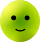 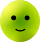 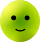 A FAVOR
A FAVOR
A FAVOR
A favor totalmente + 
A favor em parte
A favor totalmente + 
A favor em parte
A favor totalmente + 
A favor em parte
1%
1%
1%
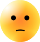 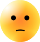 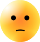 NEUTRO
NEUTRO
NEUTRO
Nem a favor nem contra
Nem a favor nem contra
Nem a favor nem contra
57%
25%
10%
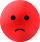 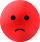 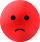 CONTRA
CONTRA
CONTRA
Contra totalmente + 
Contra em parte
Contra totalmente + 
Contra em parte
Contra totalmente + 
Contra em parte
Não sabe dizer 1%
Não sabe dizer 1%
Não sabe dizer 4%
Média 2,7
Média 3,9
Média 4,5
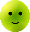 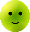 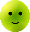 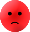 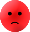 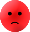 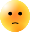 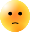 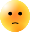 Base: Total da Amostra (2.005 entrevistas) - Fonte: P6. Ainda em relação à Reforma Tributária, na sua opinião, você é a favor ou contra _ (leia cada item) (Aguarde a resposta e questione). Totalmente ou em parte? (estimulada e única)
REFORMA TRIBUTÁRIA
Que o governo conceda incentivos fiscais para fabricantes de produtos que fazem mal à saúde e ao Meio Ambiente, como cigarro, bebidas alcoólicas e alimentos ultraprocessados
Que os recursos arrecadados com o imposto sobre produtos que fazem mal à saúde, como cigarro, bebidas alcoólicas e alimentos ultraprocessados, sejam destinados ao SUS
Que a Cesta Básica seja composta exclusivamente por alimentos saudáveis, como frutas e arroz e feijão
Base: Total da Amostra (2.005 entrevistas) - Fonte: P6. Ainda em relação à Reforma Tributária, na sua opinião, você é a favor ou contra _ (leia cada item) (Aguarde a resposta e questione). Totalmente ou em parte? (estimulada e única)
A FAVOR
REFORMA TRIBUTÁRIA
DADOS EM % - ESTIMULADA E ÚNICA
Base: Total da Amostra (2.005 entrevistas) - Fonte: P6. Ainda em relação à Reforma Tributária, na sua opinião, você é a favor ou contra _ (leia cada item) (Aguarde a resposta e questione). Totalmente ou em parte? (estimulada e única)
REFORMA TRIBUTÁRIA
DADOS EM % - ESTIMULADA E ÚNICA
Base: Total da Amostra (2.005 entrevistas) - Fonte: P6. Ainda em relação à Reforma Tributária, na sua opinião, você é a favor ou contra _ (leia cada item) (Aguarde a resposta e questione). Totalmente ou em parte? (estimulada e única)
REFORMA TRIBUTÁRIA
DADOS EM % - ESTIMULADA E ÚNICA
Base: Total da Amostra (2.005 entrevistas) - Fonte: P6. Ainda em relação à Reforma Tributária, na sua opinião, você é a favor ou contra _ (leia cada item) (Aguarde a resposta e questione). Totalmente ou em parte? (estimulada e única)
CAPÍTULO 3
ALIMENTOS ULTRAPROCESSADOS
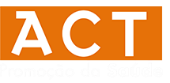 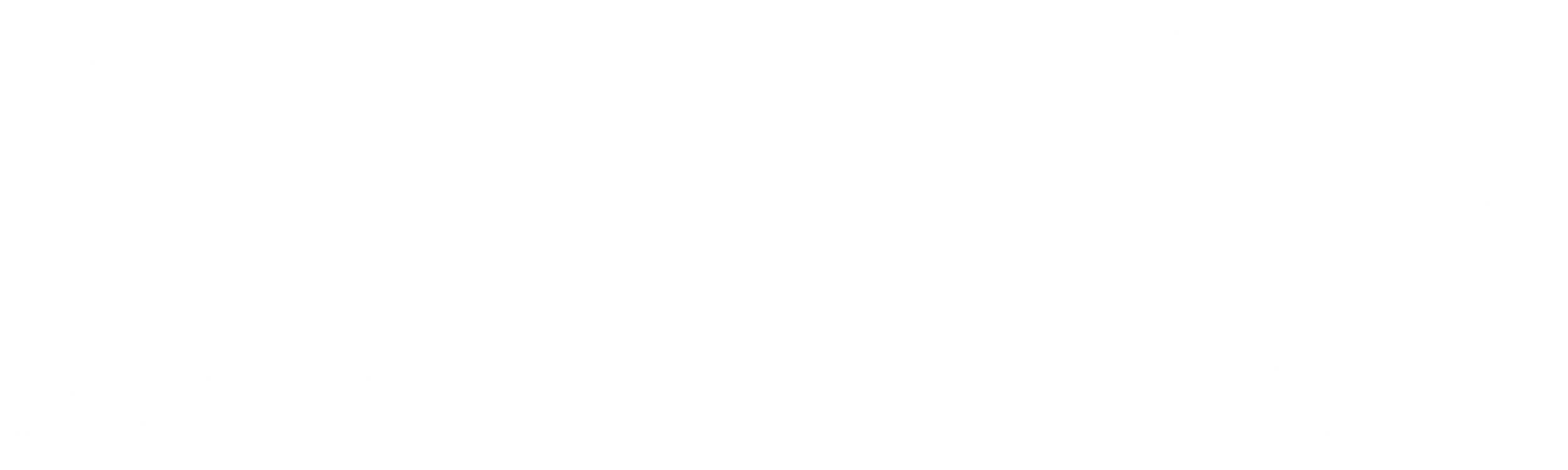 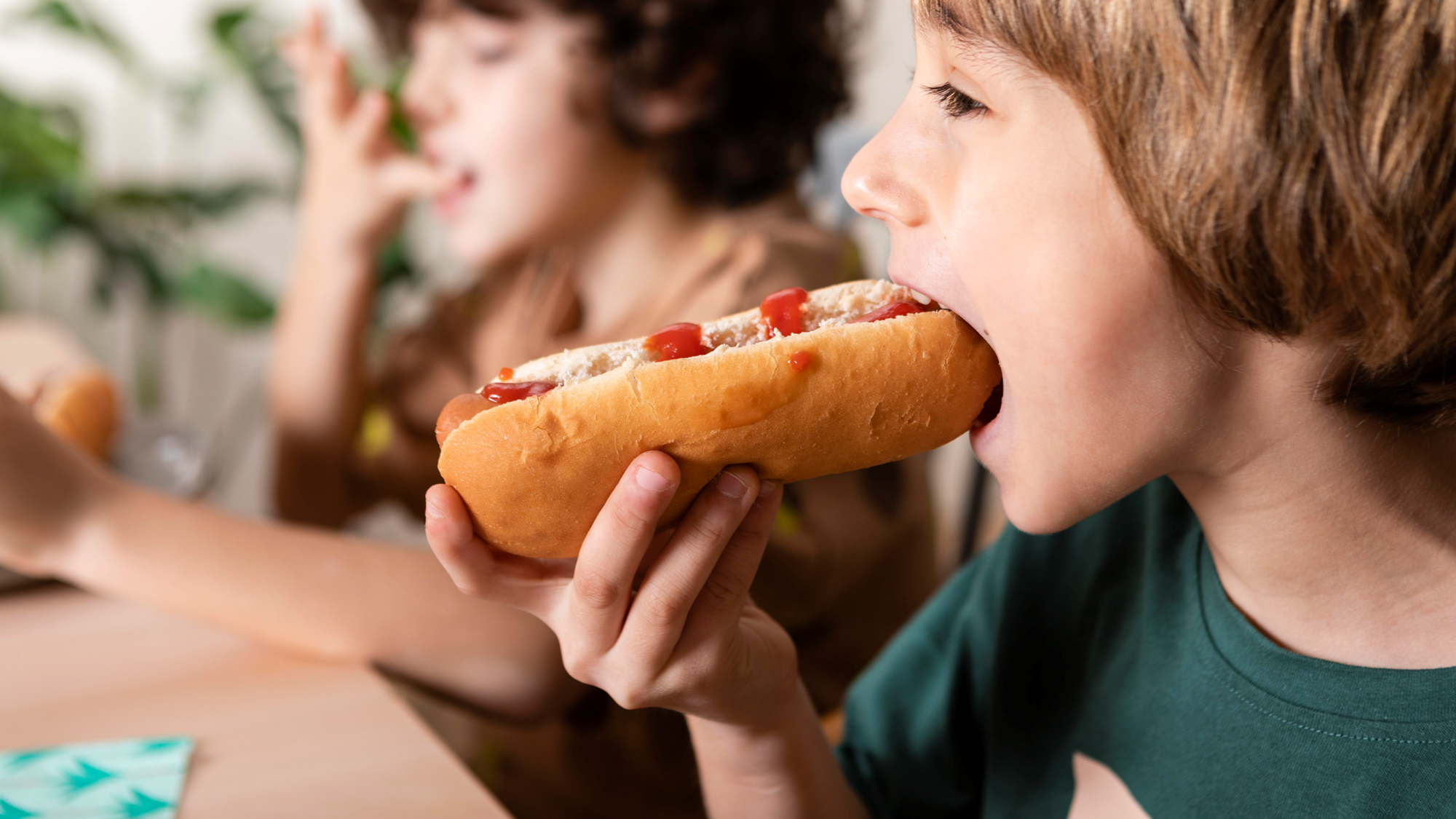 Tanto a venda nas cantinas das escolas quanto a veiculação de propaganda dirigida para crianças, de produtos ultraprocessados, alcança alto índice de rejeição na população
7 em cada 10
8 em cada 10
São CONTRA a venda de produtos ultraprocessados nas cantinas de escolas públicas e particulares
São CONTRA a propaganda de alimentos ultraprocessados dirigida para crianças
7 em cada 10 brasileiros são contra a venda de produtos ultraprocessados nas cantinas de escolas (73%). 

E 8 em cada 10 são contra a propaganda destes produtos dirigida para crianças.
CRIANÇAS E ULTRAPROCESSADOS
DADOS EM % - ESTIMULADA E ÚNICA
A FAVOR
A FAVOR
25%
19%
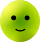 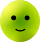 A favor totalmente + 
A favor em parte
A favor totalmente + 
A favor em parte
NEUTRO
NEUTRO
1%
1%
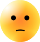 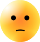 Nem a favor nem contra
Nem a favor nem contra
CONTRA
CONTRA
73%
79%
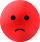 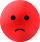 Contra totalmente + 
Contra em parte
Contra totalmente + 
Contra em parte
Não sabe dizer 1%
Não sabe dizer 1%
Média 2,0
Média 1,9
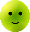 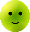 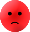 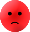 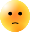 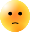 Base: Total da Amostra (2.005 entrevistas) - Fonte: P1B. (PARA TODOS) Por favor, dê sua opinião_ (leia cada item) (Aguarde a resposta e questione). Totalmente ou em parte? (estimulada e única)
CRIANÇAS E ULTRAPROCESSADOS
“Hoje, as crianças têm fácil acesso a refrigerantes, biscoitos recheados, macarrão instantâneo e outros alimentos ultraprocessados nas cantinas das escolas.” 
Você é a favor ou contra a venda desses produtos nas cantinas de escolas públicas e particulares?
“Atualmente as marcas de refrigerantes, salgadinhos, bebidas açucaradas e macarrão instantâneo podem fazer propagandas para crianças. No entanto, alguns desses produtos podem causar obesidade.” Você é a favor ou contra a propaganda desses alimentos ultraprocessados dirigida para crianças?
Base: Total da Amostra (2.005 entrevistas) - Fonte: P1B. (PARA TODOS) Por favor, dê sua opinião_ (leia cada item) (Aguarde a resposta e questione). Totalmente ou em parte? (estimulada e única)
CONTRA
CRIANÇAS E ULTRAPROCESSADOS
DADOS EM % - ESTIMULADA E ÚNICA
Base: Total da Amostra (2.005 entrevistas) - Fonte: P1B. (PARA TODOS) Por favor, dê sua opinião_ (leia cada item) (Aguarde a resposta e questione). Totalmente ou em parte? (estimulada e única)
CRIANÇAS E ULTRAPROCESSADOS
DADOS EM % - ESTIMULADA E ÚNICA
Base: Total da Amostra (2.005 entrevistas) - Fonte: P1B. (PARA TODOS) Por favor, dê sua opinião_ (leia cada item) (Aguarde a resposta e questione). Totalmente ou em parte? (estimulada e única)
CAPÍTULO 4
TABACO 18+
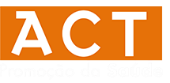 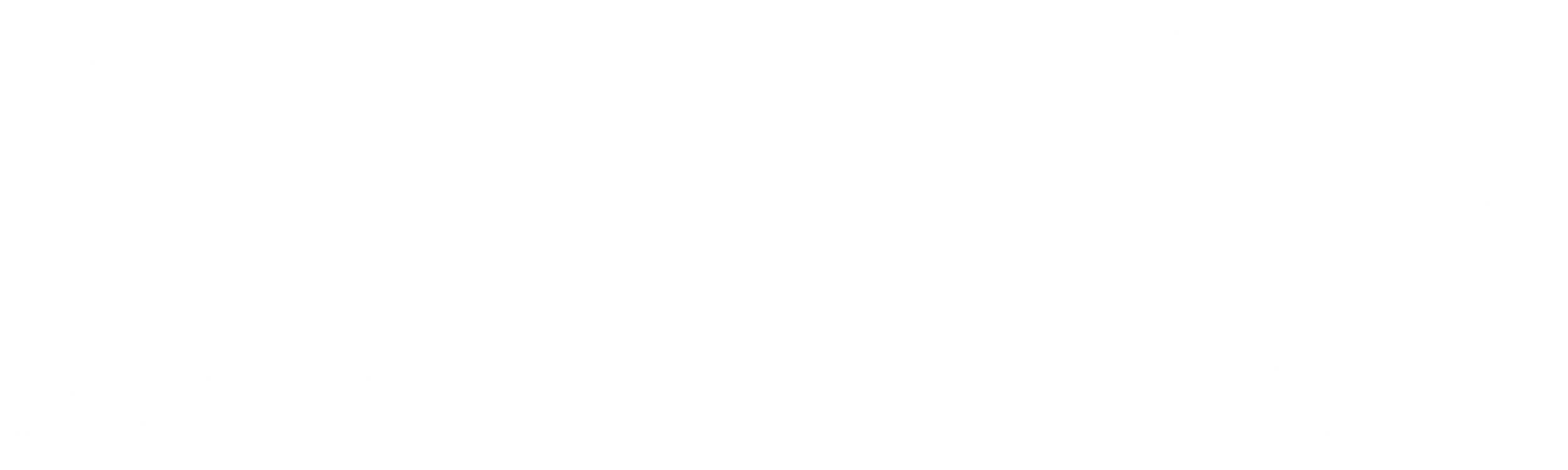 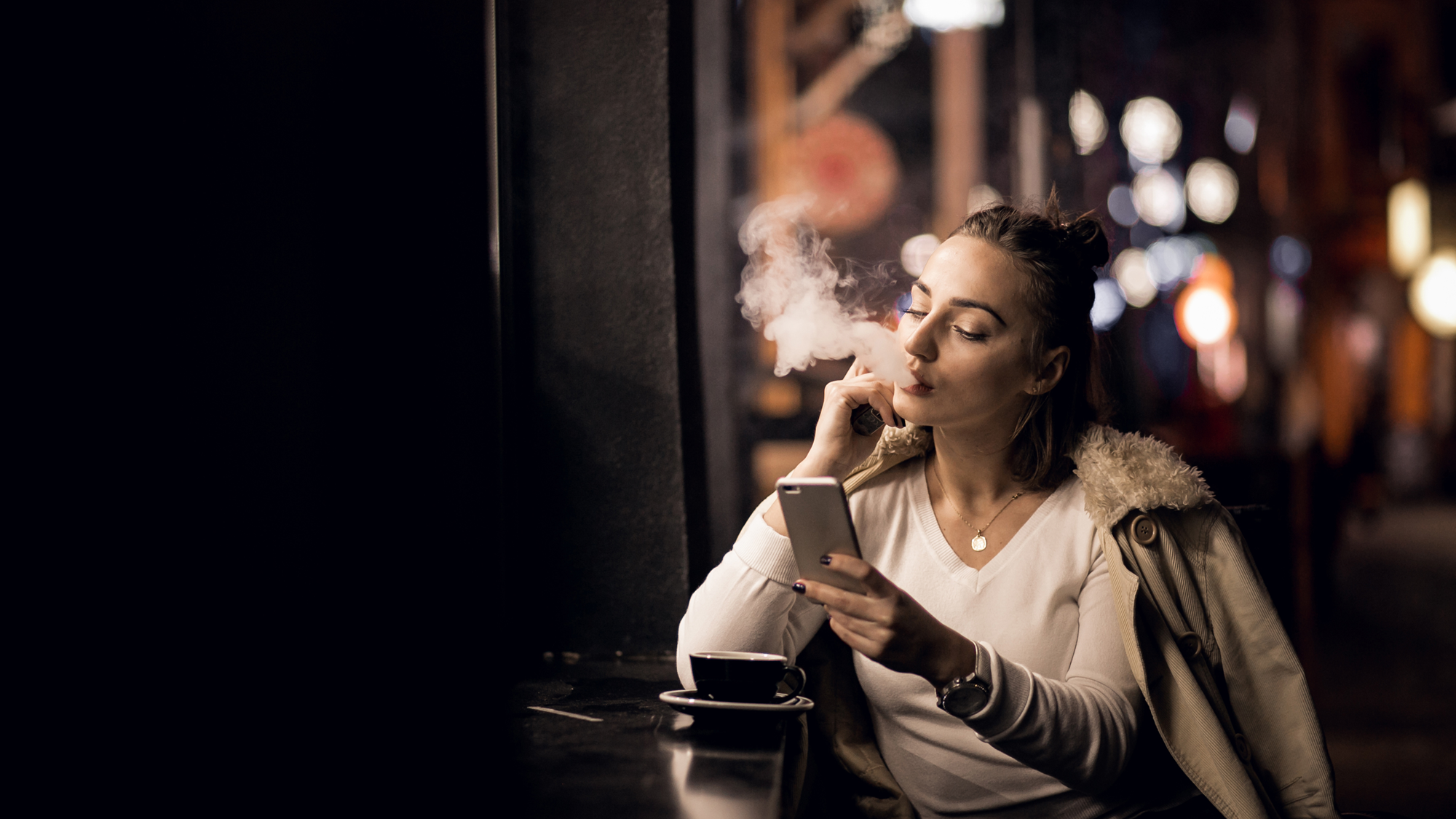 Medidas que possam auxiliar na redução do consumo de tabaco no Brasil alcançam apoio da maioria da população.
8 em cada 10
8 em cada 10
7 em cada 10
8 em cada 10
São A FAVOR que os impostos de cigarros e de outros produtos de tabaco sejam aumentados para desestimular o consumo
São A FAVOR que as empresas que fabricam cigarros paguem ao SUS pelo tratamento de doenças provocadas pelo tabagismo
São A FAVOR que sabores e aromas como menta, cravo ou baunilha em cigarros e produtos de tabaco sejam proibidos por lei para evitar a iniciação entre jovens
São A FAVOR que dispositivos eletrônicos para fumar continuem sendo proibidos no Brasil
Tanto o aumento de impostos, quanto a cobrança às empresas que fabricam cigarro pelo tratamento das doenças provocadas pelo seu consumo, são apoiados por cerca de 8 em cada 10 brasileiros (83% e 84% respectivamente).
TABACO
DADOS EM % - ESTIMULADA E ÚNICA
A FAVOR
A FAVOR
83%
84%
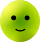 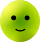 A favor totalmente + 
A favor em parte
A favor totalmente + 
A favor em parte
NEUTRO
NEUTRO
0%
0%
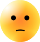 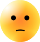 Nem a favor nem contra
Nem a favor nem contra
CONTRA
CONTRA
15%
15%
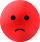 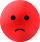 Contra totalmente + 
Contra em parte
Contra totalmente + 
Contra em parte
Não sabe dizer 1%
Não sabe dizer 1%
Média 4,4
Média 4,3
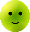 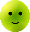 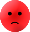 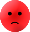 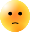 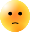 Base: Total Entrevistados com 18 anos ou mais (1.911 entrevistas) - Fonte: P1A. (se idade >= 18 | se maior de 18 anos) Qual é a sua opinião sobre cada frase que vou ler _ (leia cada item) (Aguarde a resposta e questione). Totalmente ou em parte? (estimulada e única)
7 em cada 10
 aprovam a proibição de cigarros com aromas (70%).

8 em cada 10
 aprovam a proibição dos dispositivos eletrônicos para fumar (79%).
TABACO
DADOS EM % - ESTIMULADA E ÚNICA
A FAVOR
A FAVOR
70%
79%
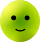 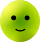 A favor totalmente + 
A favor em parte
A favor totalmente + 
A favor em parte
NEUTRO
NEUTRO
1%
1%
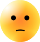 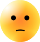 Nem a favor nem contra
Nem a favor nem contra
CONTRA
CONTRA
29%
20%
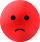 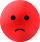 Contra totalmente + 
Contra em parte
Contra totalmente + 
Contra em parte
Não sabe dizer 1%
Não sabe dizer 0%
Média 3,8
Média 4,2
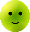 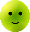 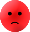 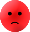 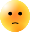 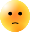 Base: Total Entrevistados com 18 anos ou mais (1.911 entrevistas) - Fonte: P1A. (se idade >= 18 | se maior de 18 anos) Qual é a sua opinião sobre cada frase que vou ler _ (leia cada item) (Aguarde a resposta e questione). Totalmente ou em parte? (estimulada e única)
TABACO
“Os cigarros são vendidos no Brasil a partir de R$ 5,00 por maço de 20 cigarros.” 
Você é a favor ou contra que os impostos de cigarros e de outros produtos de tabaco sejam aumentados para desestimular o consumo?
Você é a favor ou contra que as empresas que fabricam cigarros paguem ao SUS pelo tratamento de doenças provocadas pelo tabagismo?
Você é a favor ou contra que sabores e aromas como menta, cravo ou baunilha em cigarros e produtos de tabaco sejam proibidos por lei para evitar a iniciação entre jovens?
Base: Total Entrevistados com 18 anos ou mais (1.911 entrevistas) - Fonte: P1A. (se idade >= 18 | se maior de 18 anos) Qual é a sua opinião sobre cada frase que vou ler _ (leia cada item) (Aguarde a resposta e questione). Totalmente ou em parte? (estimulada e única)
A FAVOR
TABACO
Você é a favor ou contra que dispositivos eletrônicos para fumar - como cigarro eletrônico, vape, pod e produto de tabaco aquecido continuem sendo proibidos no Brasil?
Base: Total Entrevistados com 18 anos ou mais (1.911 entrevistas) - Fonte: P1A. (se idade >= 18 | se maior de 18 anos) Qual é a sua opinião sobre cada frase que vou ler _ (leia cada item) (Aguarde a resposta e questione). Totalmente ou em parte? (estimulada e única)
A FAVOR
TABACO
DADOS EM % - ESTIMULADA E ÚNICA
Base: Total Entrevistados com 18 anos ou mais (1.911 entrevistas) - Fonte: P1A. (se idade >= 18 | se maior de 18 anos) Qual é a sua opinião sobre cada frase que vou ler _ (leia cada item) (Aguarde a resposta e questione). Totalmente ou em parte? (estimulada e única)
TABACO
DADOS EM % - ESTIMULADA E ÚNICA
Base: Total Entrevistados com 18 anos ou mais (1.911 entrevistas) - Fonte: P1A. (se idade >= 18 | se maior de 18 anos) Qual é a sua opinião sobre cada frase que vou ler _ (leia cada item) (Aguarde a resposta e questione). Totalmente ou em parte? (estimulada e única)
TABACO
DADOS EM % - ESTIMULADA E ÚNICA
Base: Total Entrevistados com 18 anos ou mais (1.911 entrevistas) - Fonte: P1A. (se idade >= 18 | se maior de 18 anos) Qual é a sua opinião sobre cada frase que vou ler _ (leia cada item) (Aguarde a resposta e questione). Totalmente ou em parte? (estimulada e única)
TABACO
DADOS EM % - ESTIMULADA E ÚNICA
Base: Total Entrevistados com 18 anos ou mais (1.911 entrevistas) - Fonte: P1A. (se idade >= 18 | se maior de 18 anos) Qual é a sua opinião sobre cada frase que vou ler _ (leia cada item) (Aguarde a resposta e questione). Totalmente ou em parte? (estimulada e única)
CAPÍTULO 5
ÁLCOOL 18+
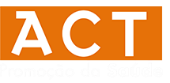 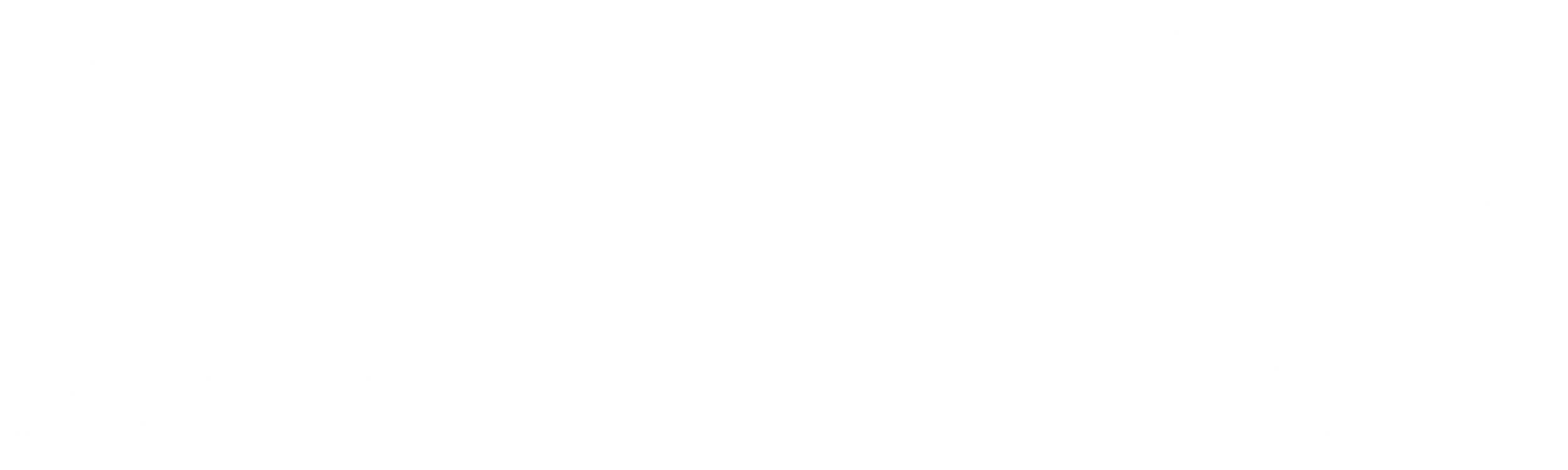 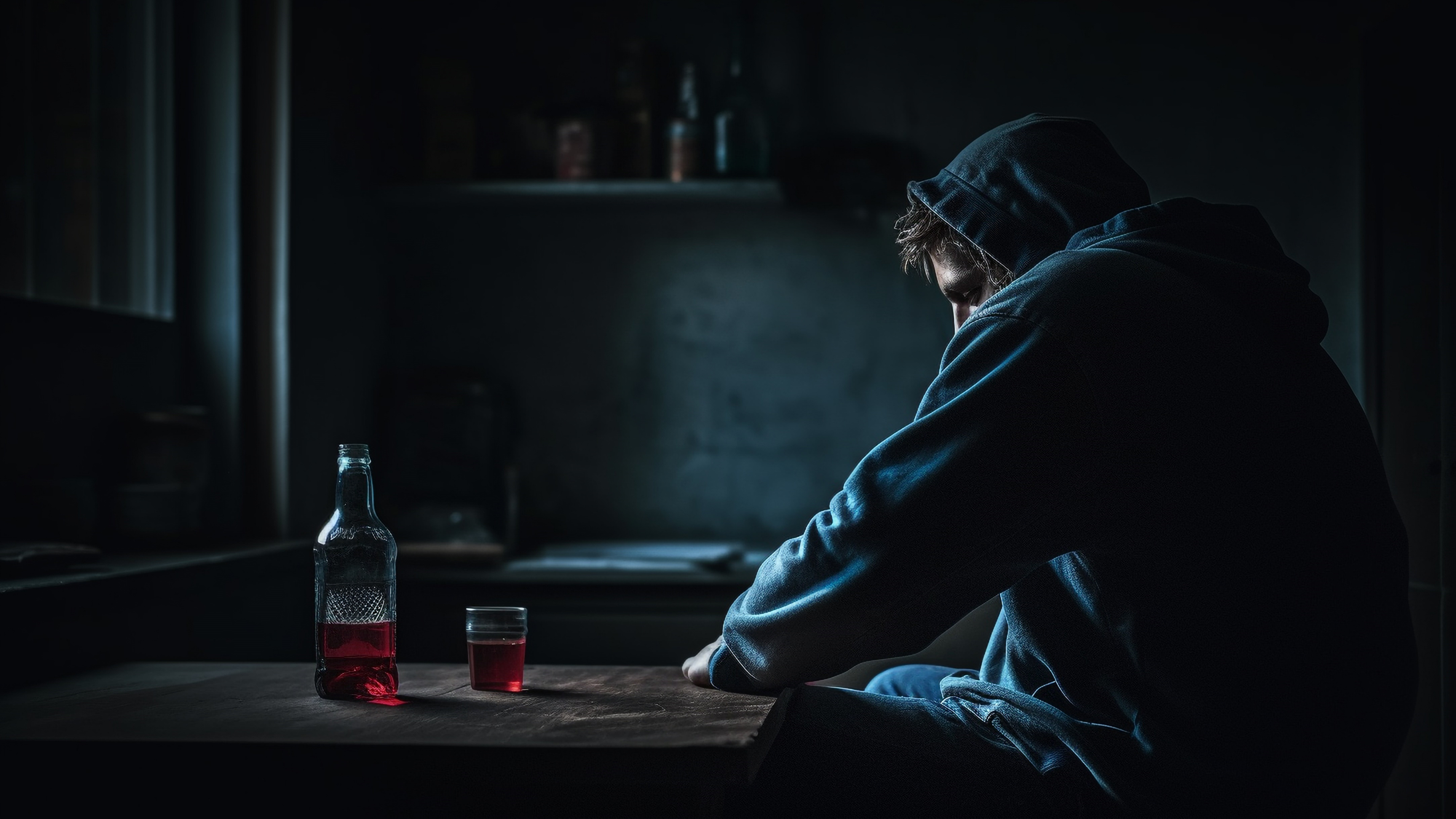 5
em cada 10 acreditam que tomar bebida alcoólica de vez em quando faz mal à saúde.
A população fica dividida em relação ao consumo esporádico de álcool.
Os três principais problemas relacionados ao consumo de bebidas alcoólicas são:
6 em cada 10
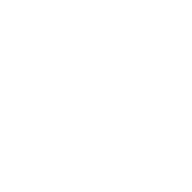 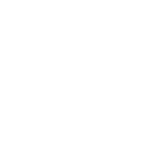 38%
36%
36%
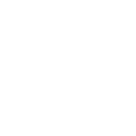 São CONTRA a veiculação de propaganda de cerveja na TV, redes sociais, eventos esportivos, etc
ACIDENTES DE TRÂNSITO
DEPENDÊNCIA
VIOLÊNCIA DOMÉSTICA
O mal à saúde gerado pelo consumo esporádico de bebida alcoólica é algo que divide a opinião dos brasileiros, sendo que metade considera que faz mal à saúde e a outra não.
CONSUMO DE BEBIDA
DADOS EM % - ESTIMULADA E ÚNICA
50%
ACREDITAM QUE TOMAR BEBIDA ALCOÓLICA DE VEZ EM QUANDO FAZ MAL PARA À SAÚDE
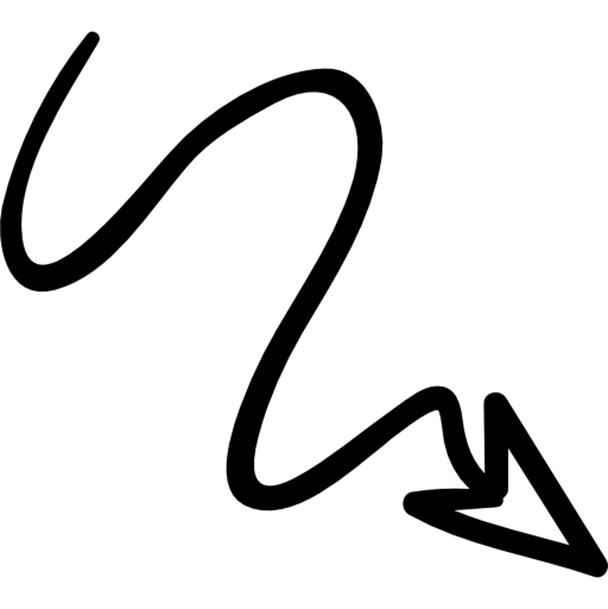 PROBLEMAS RELACIONADOS AO CONSUMO DE BEBIDAS ALCOÓLICAS
Base: Total Entrevistados com 18 anos ou mais (1.911 entrevistas) - Fonte: P2. (se idade >= 18 | se maior de 18 anos) Você acha que tomar bebida alcoólica de vez em quando pode fazer mal à saúde? (estimulada e única) | P3. (se P2=1 | se acredita que álcool de vez em quando faz mal à Saúde) (MOSTRE O CARTÃO 3) De acordo com este cartão, na sua opinião, em que faz mal o consumo de bebidas alcoólicas para você e para outras pessoas? Algo mais que não está listado? (estimulada e múltipla)
ACREDITA QUE CONSUMIR BEBIDAS ALCOÓLICAS DE VEZ EM QUANDO FAZ MAL
% SIM - DADOS EM % - ESTIMULADA E ÚNICA
O percentual daqueles que consideram o consumo de álcool prejudicial à saúde é maior entre os brasileiros da classe D/E (60%) e aqueles com apenas o ensino fundamental (57%).
Base: Total Entrevistados com 18 anos ou mais (1.911 entrevistas) - Fonte: P2. (se idade >= 18 | se maior de 18 anos) Você acha que tomar bebida alcoólica de vez em quando pode fazer mal à saúde? (estimulada e única)
CONSUMO DE BEBIDA
DADOS EM % - ESTIMULADA E ÚNICA
Base: Total Entrevistados com 18 anos ou mais (1.911 entrevistas) - Fonte: P2. (se idade >= 18 | se maior de 18 anos) Você acha que tomar bebida alcoólica de vez em quando pode fazer mal à saúde? (estimulada e única) | P3. (se P2=1 | se acredita que álcool de vez em quando faz mal à Saúde) (MOSTRE O CARTÃO 3) De acordo com este cartão, na sua opinião, em que faz mal o consumo de bebidas alcoólicas para você e para outras pessoas? Algo mais que não está listado? (estimulada e múltipla)
A veiculação de propaganda de cerveja é mais aceita entre os homens, entre os mais jovens (até 34 anos), aqueles com ensino superior e nas classes AB.
VEICULAÇÃO DE PROPAGANDA DE CERVEJA
DADOS EM % - ESPONTÂNEA E ÚNICA
DISCORDA CONCORDA
Mais propenso a aceitar
(acima da média)
CONCORDA
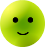 Concorda totalmente + 
Concorda em parte
37%
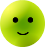 NEUTRO
Nem a favor nem contra
3%
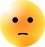 DISCORDA
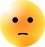 Na média
Discorda totalmente + 
Discorda em parte
59%
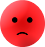 Não sabe dizer 1%
Mais propenso a Rejeitar
(abaixo da média)
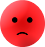 Média 2,5
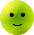 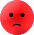 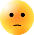 Base: Total Entrevistados com 18 anos ou mais (1.911 entrevistas) - Fonte: P4. (se idade >= 18 | se maior de 18 anos) Você concorda ou discorda da veiculação de propaganda de cerveja na TV, redes sociais, eventos esportivos, etc? (Aguarde a resposta e questione). Totalmente ou em parte? (estimulada e única)
VEICULAÇÃO DE PROPAGANDA DE CERVEJA
DADOS EM % - ESPONTÂNEA E ÚNICA
Base: Total Entrevistados com 18 anos ou mais (1.911 entrevistas) - Fonte: P4. (se idade >= 18 | se maior de 18 anos) Você concorda ou discorda da veiculação de propaganda de cerveja na TV, redes sociais, eventos esportivos, etc? (Aguarde a resposta e questione). Totalmente ou em parte? (estimulada e única)
CAPÍTULO 6
CONCLUSÃO E APRENDIZADOS
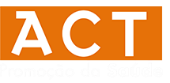 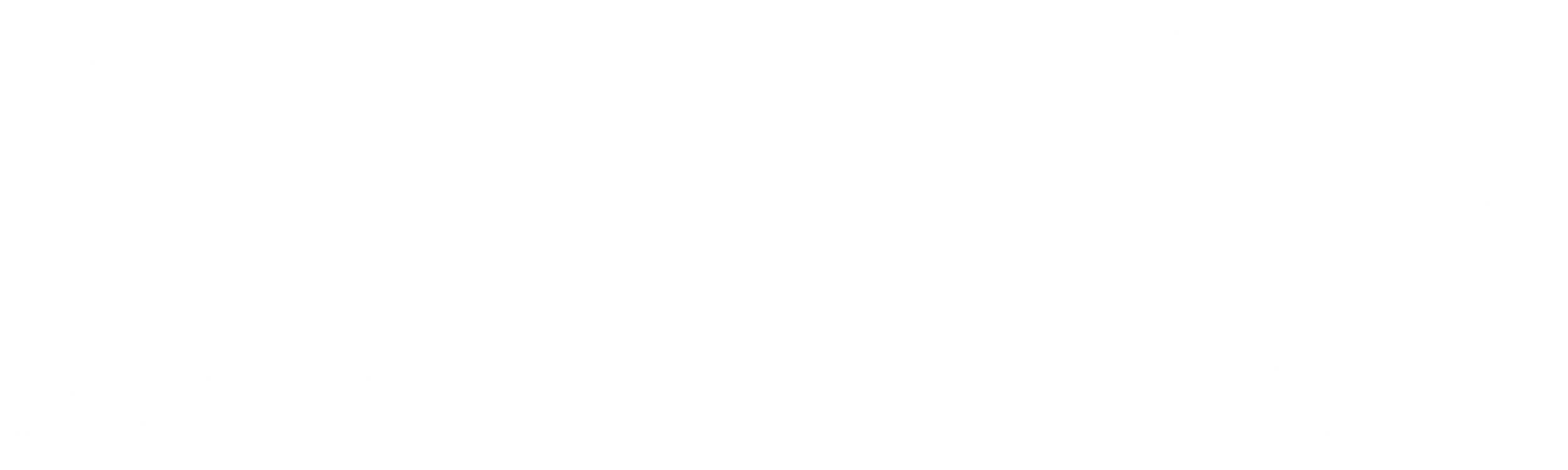 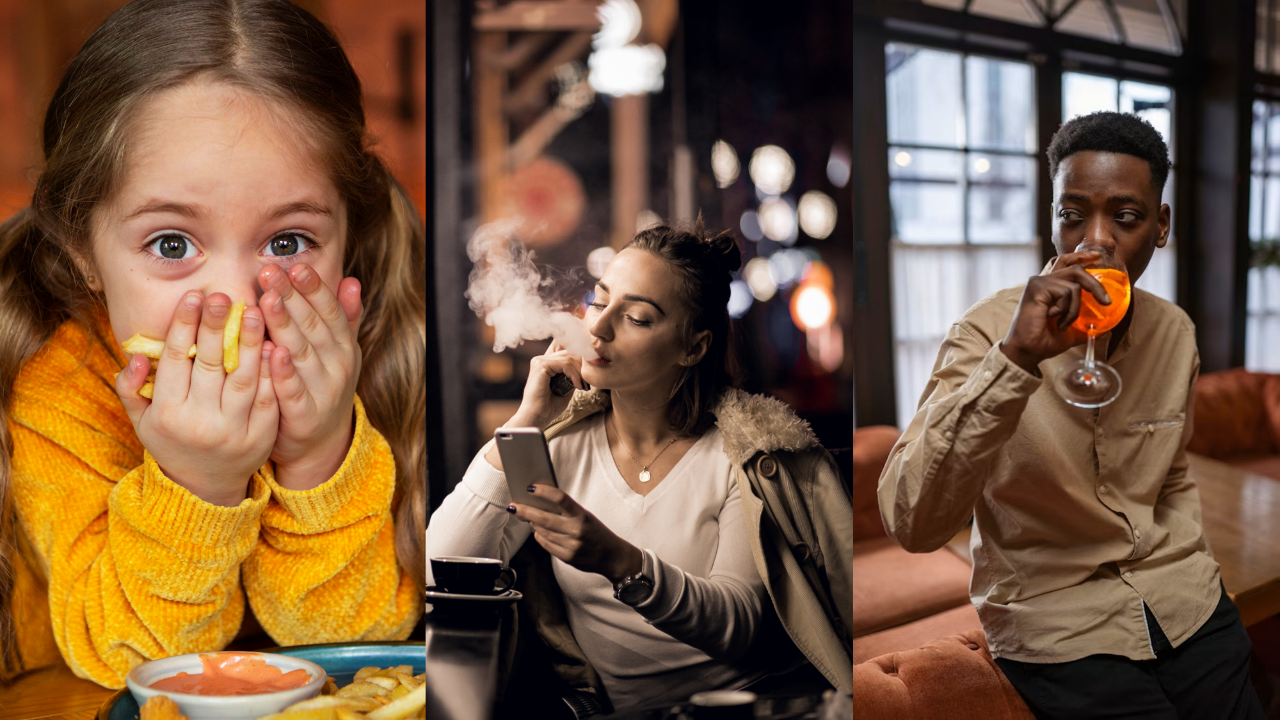 57%
73%
principais
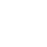 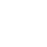 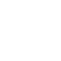 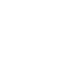 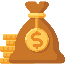 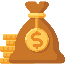 resultados
São CONTRA o incentivo à indústria de produtos nocivos
São A FAVOR que os impostos destes produtos vá para o SUS
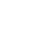 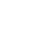 PRODUTOS DE TABACO
BEBIDAS ALCOÓLICAS
46%
Apoiam o aumento de impostos sobre Alimentos ultraprocessados
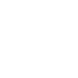 79%
71%
Apoiam o aumento de impostos sobre Cigarro e outros produtos de tabaco
Apoiam o aumento de impostos sobre Bebidas Alcoólicas
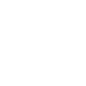 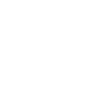 50%
79%
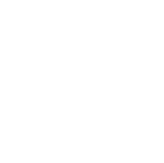 Acreditam que beber eventualmente faz mal
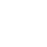 São A FAVOR 
que os impostos sobre o Tabaco seja aumentado para desestimular o consumo
São A FAVOR da cesta básica APENAS com alimentos saudáveis
83%
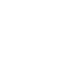 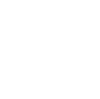 38%
São A FAVOR que  as empresas que fabricam cigarros paguem ao SUS pelo tratamento de doenças provocadas pelo tabagismo
CRIANÇAS E ULTRAPROCESSADOS
73%
36%
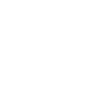 Provoca Acidentes de trânsito
São CONTRA a venda de Ultraprocessados nas escolas.
84%
Causa Dependência química
36%
São A FAVOR que sabores e aromas  em cigarros e produtos de tabaco sejam proibidos por lei para evitar a iniciação entre jovens
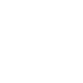 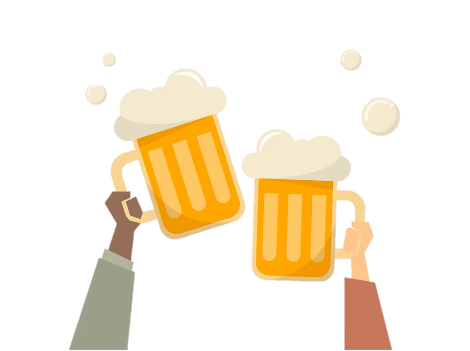 79%
Causa a violência doméstica
70%
São CONTRA as propagandas de Ultraprocessados destinados ao Público infantil
São A FAVOR 
que dispositivos eletrônicos para fumar continuem sendo proibidos no Brasil
79%
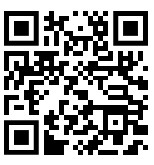 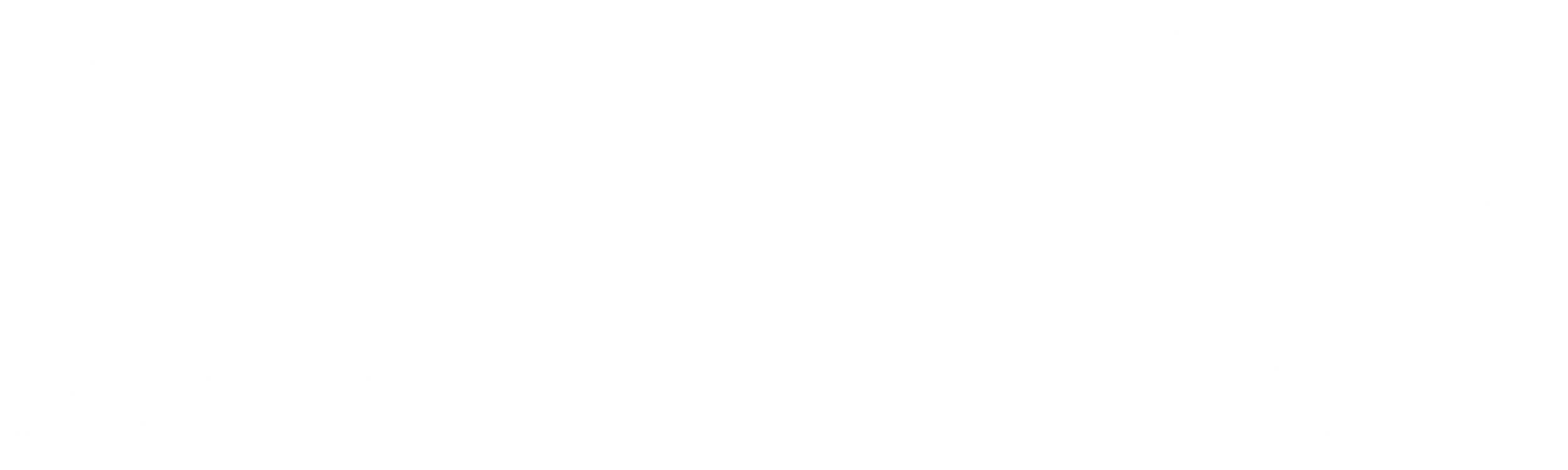